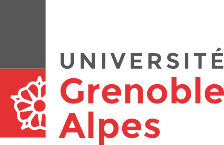 Modélisation de praxéologies personnelles dans une situation de conception expérimentale en biologie
Catherine Bonnat

VI congrès international de la TAD
Autrans, 21-26 janvier 2018
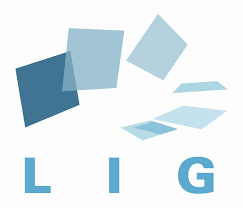 [Speaker Notes: .]
Mon travail dans ce contexte
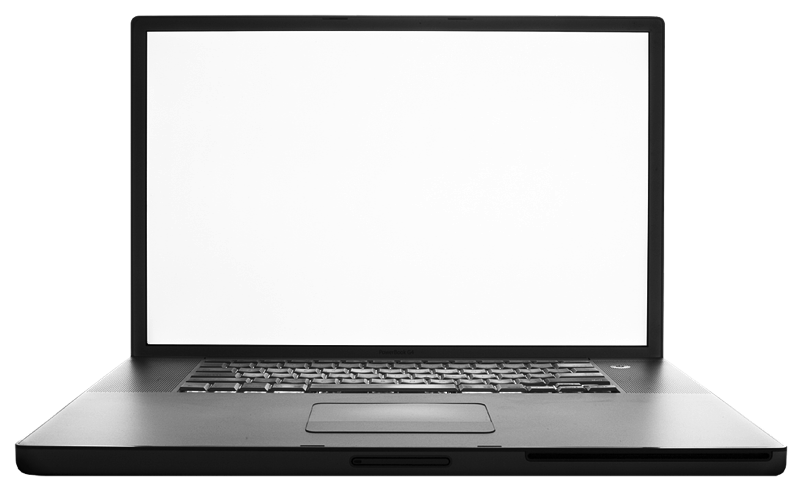 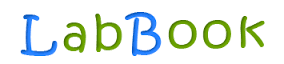 Protocole expérimental
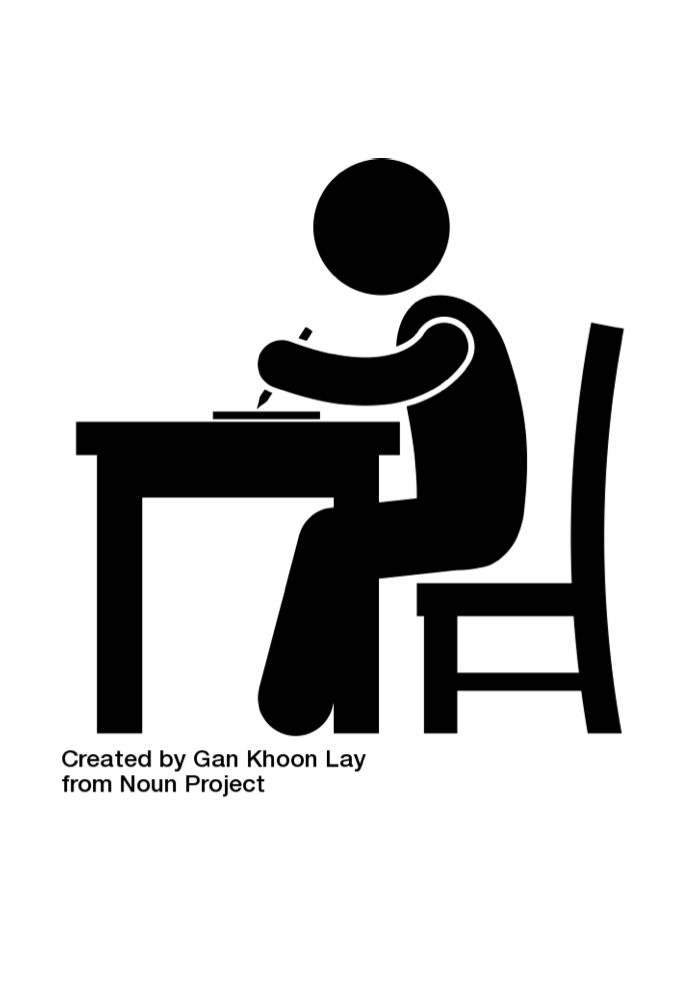 Diagnostic automatique  des erreurs
Etayages fixes
Etayages adaptatifs
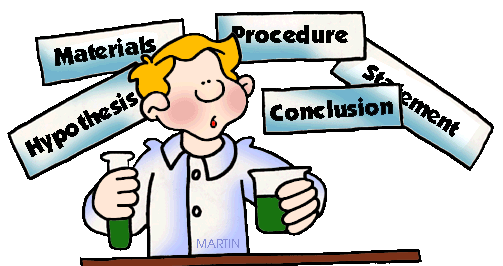 Modélisation des connaissances : modèle praxéologique, T4TEL
Bosch & Chevallard, 1999 ; Chaachoua & al. 2013 ; Chaachoua 2015
2
Thème d’étude
mise en évidence de la fermentation alcoolique 
en terminale scientifique de spécialité SVT (17-18 ans) - France
3
Concepts en jeu dans la situation
Levures
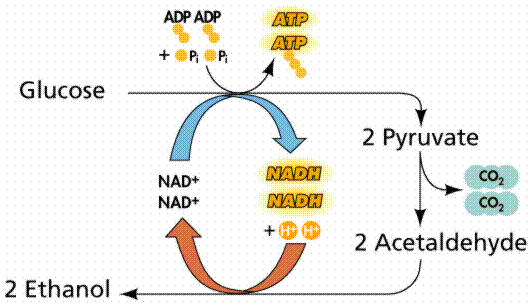 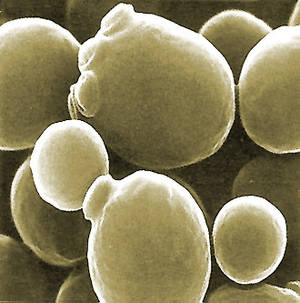 Bilan fermentation alcoolique
Enjeux (conceptuels) d’apprentissage : 
Conditions  du milieu requises : anaérobie, température
Microorganisme : levure Saccharomyces Cerevisiae
Bilan de la réaction : 
C6H12O6 + 2ADP + 2Pi  2 CH3CH2OH + 2CO2 + 2ATP
4
Concepts en jeu dans la situation
Levures
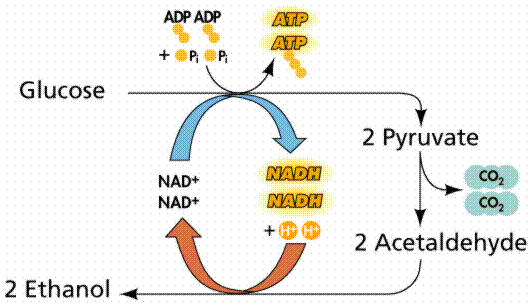 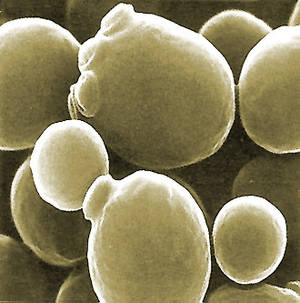 Bilan fermentation alcoolique
Enjeux (conceptuels) d’apprentissage : 
Conditions  du milieu requises : anaérobie, température
Microorganisme : levure Saccharomyces Cerevisiae
Bilan de la réaction : 
C6H12O6 + 2ADP + 2Pi  2 CH3CH2OH + 2CO2 + 2ATP
5
L’activité de conception expérimentale
Conception expérimentale : Imaginer, concevoir une expérience qui peut être rédigée sous la forme d’un protocole guidé par des hypothèses Etkina & al., 2010
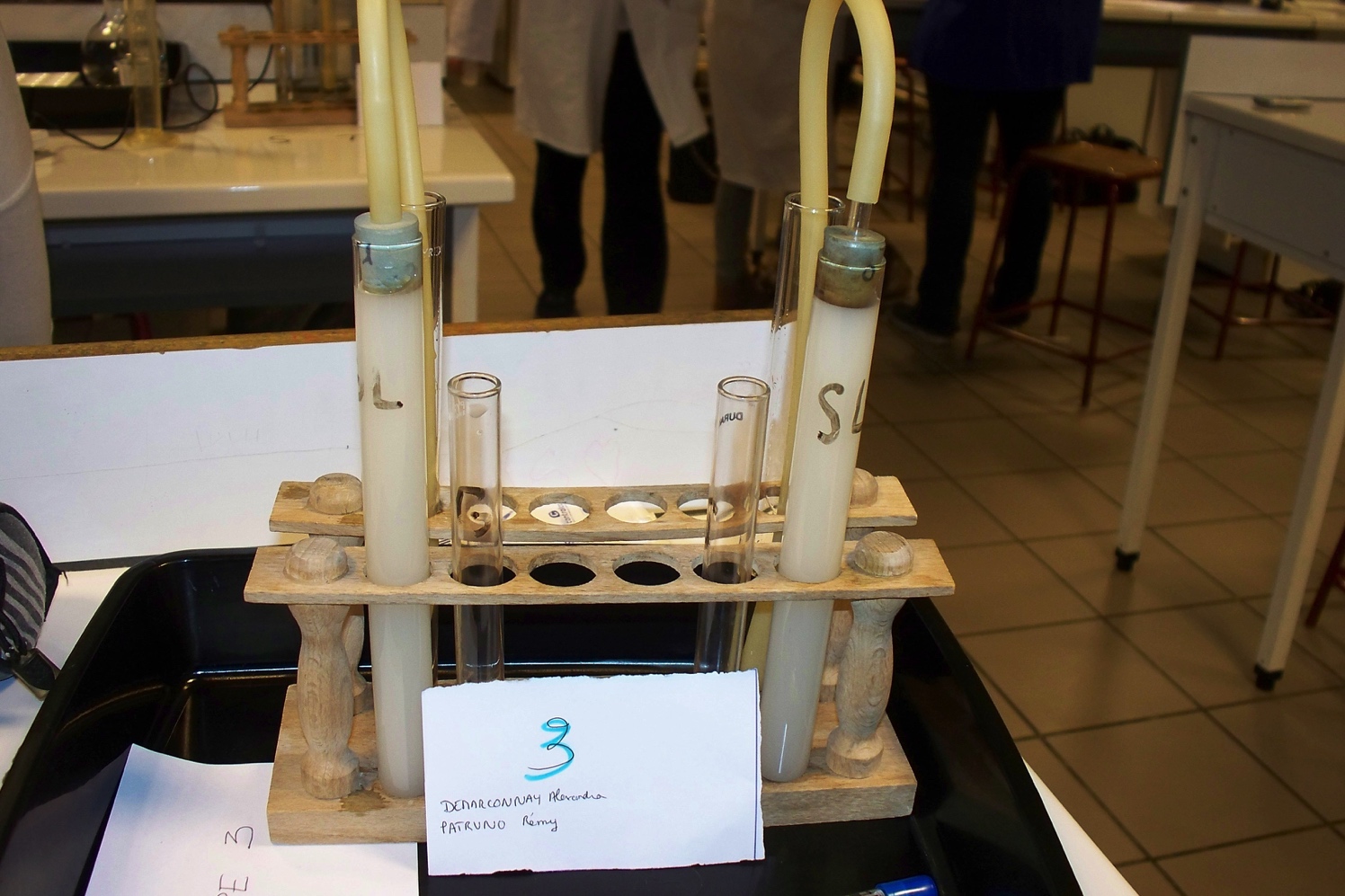 Rédaction d’un protocole : 
Description précise des conditions expérimentales et du déroulement de l’expérience. Succession d’étapes 
et d’actions paramétrées Marzin, 2013 ; Girault & al., 2012
6
Cadre théorique et questions de recherche
7
Modélisation des connaissances : modèle praxéologique
Bosch & Chevallard, 1999
Type de tâches T
T : Placer les microorganismes en anaérobie
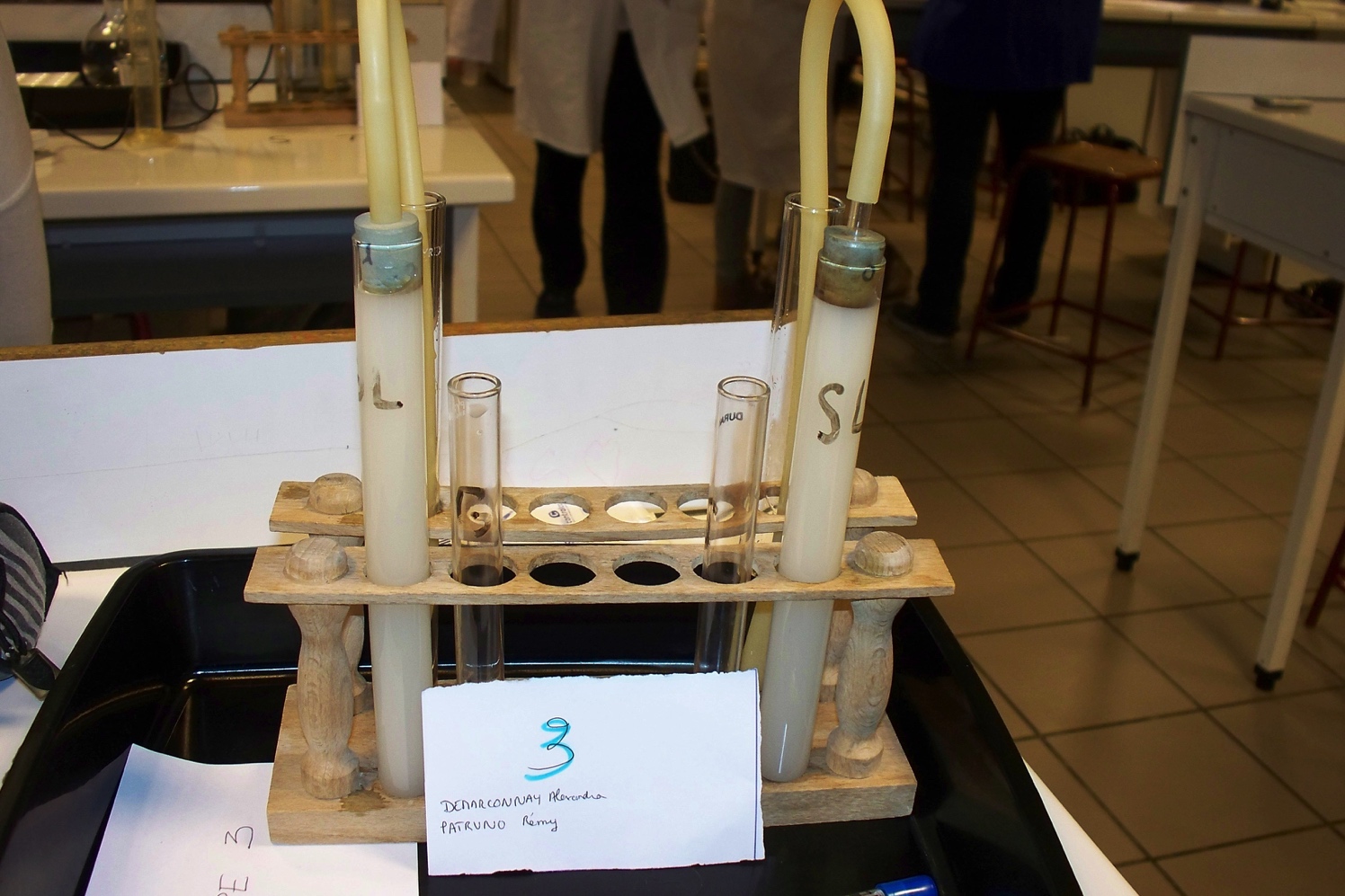 T : prélever un volume V de suspension de microorganismes
T : fermer le tube à essai avec un bouchon hermétique
Technique τ
Technologie ϑ
ϑ : les levures réalisent la fermentation alcoolique en anaérobie stricte (en absence de dioxygène)
ϑ : les gaz présents dans l’air se dissolvent dans un liquide
Théorie Θ
Θ : théorie cellulaire
8
Modélisation des connaissances : modèle praxéologique
Chaachoua & Bessot, 2017
 Chaachoua, 2015
Type de tâches T
T : Placer les microorganismes en anaérobie
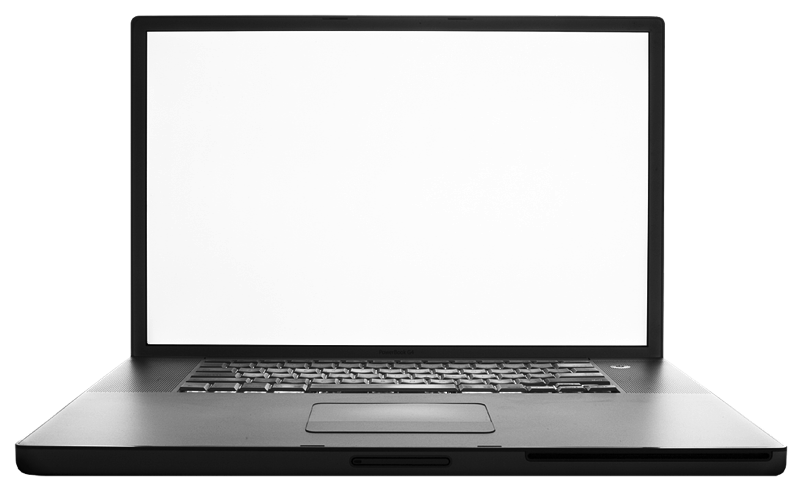 T : prélever un volume V de suspension de microorganismes
T : fermer le tube à essai avec un matériel adéquat
Technique τ
T4TEL
Formalisation
Introduction de
Variables
Technologie ϑ
ϑ : les levures réalisent la fermentation alcoolique en anaérobie stricte (en absence de dioxygène)
ϑ : les gaz présents dans l’air se dissolvent dans un liquide
Théorie Θ
Θ : théorie cellulaire
9
Modélisation des connaissances : T4TEL
Type de tâches T
T : placer les microorganismes en anaérobie
Technique τ
T : prélever un volume V de suspension de microorganismes
T : fermer le tube à essai avec un matériel adéquat
Types de tâches ou tâches décrit(e)s :
Verbe d’action
10
Modélisation des connaissances : T4TEL
Type de tâches T
T : placer les microorganismes en anaérobie
Technique τ
T : prélever un volume V de suspension de microorganismes
T : fermer le tube à essai avec un matériel adéquat
Types de tâches ou tâches décrit(e)s :
Verbe d’action
Compléments fixes
11
Modélisation des connaissances : T4TEL
Type de tâches T
T : placer les microorganismes en anaérobie
(Levures, bactéries)
Technique τ
τ : suppression des apports en O2 
T : prélever un volume V de suspension de microorganismes
T : fermer le tube à essai avec un matériel adéquat
(bouchon, bouchon percé…)
Types de tâches ou tâches décrit(e)s :
Verbe d’action
Compléments fixes
Variables :
Institutionnelle
et / ou Didactique
12
Contribution didactique
Modélisation praxéologique : rapport institutionnel
Modélisation praxéologique : rapport personnel
Praxéologie de référence
Praxéologie institutionnelle
Formalisation de variables : 
valeurs à disposition du chercheur
13
Question de recherche
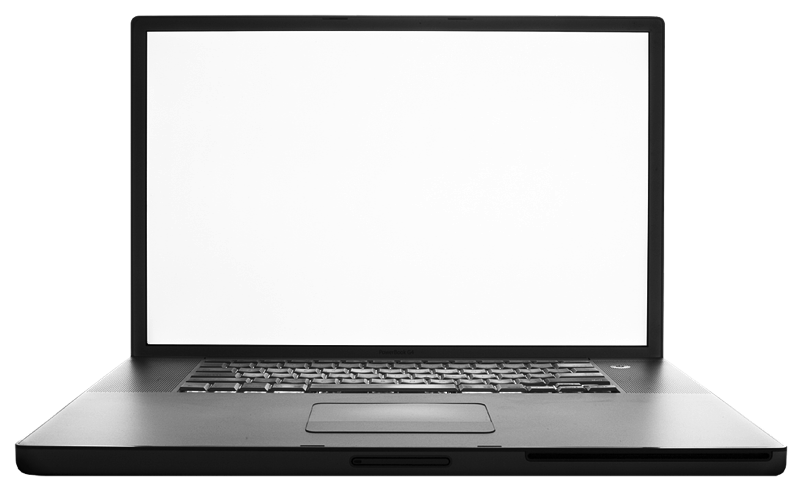 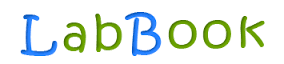 Praxéologies personnelles
Activité
Diagnostic automatique  des erreurs
Croset et Chaachoua, 2016
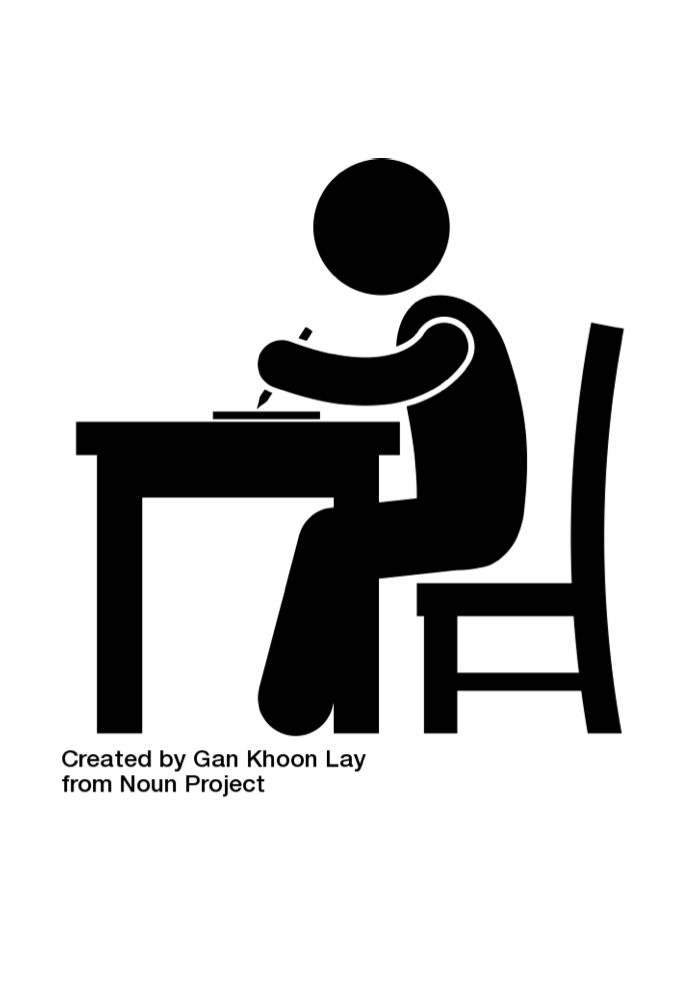 Rétro-
actions
Quelles sont les praxéologies personnelles a priori en lien avec la situation proposée ?
Peut-on l’enrichir à partir de l’analyse des productions d’élèves ?
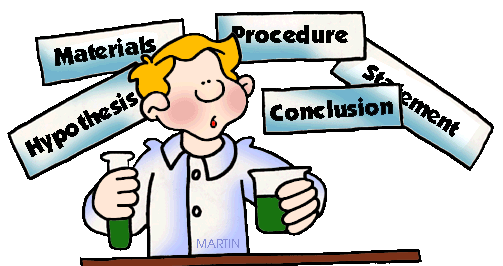 14
Méthodologie
15
[Speaker Notes: Let’s see how we designed personal praxeologies]
Élaboration de praxéologies personnelles a priori
Croset & Chaachoua (2016)
T : placer les microorganismes dans les conditions du milieu
𝞽e présente
t : prélever 36 mL de suspension de levures et les verser dans un tube à essai de 40 mL
t : fermer le tube à essai avec un bouchon hermétique
t : placer la suspension de levure à 27°C
𝞽e correcte et conforme au RI
𝞽e incorrecte
Manque un Ti de 𝞽I dans 𝞽e
Interprétation au niveau de la technologie de 𝞽e
Non respect ordre Ti dans 𝞽e
Ti supplémentaire dans 𝞽e
Erreur(s) au niveau d’un Ti
Ti contient une ou plusieurs variables absente(s)
Ti contient une ou plusieurs valeurs de variables erronée(s)
16
Enrichissement de praxéologies personnelles a priori à partir de productions d’élèves
Deux expérimentations : 7 classes de TS spé
110 protocoles
Analyse de l’étape 1 (T)
17
Résultats
18
Résultats : exemple du concept d’anaérobie
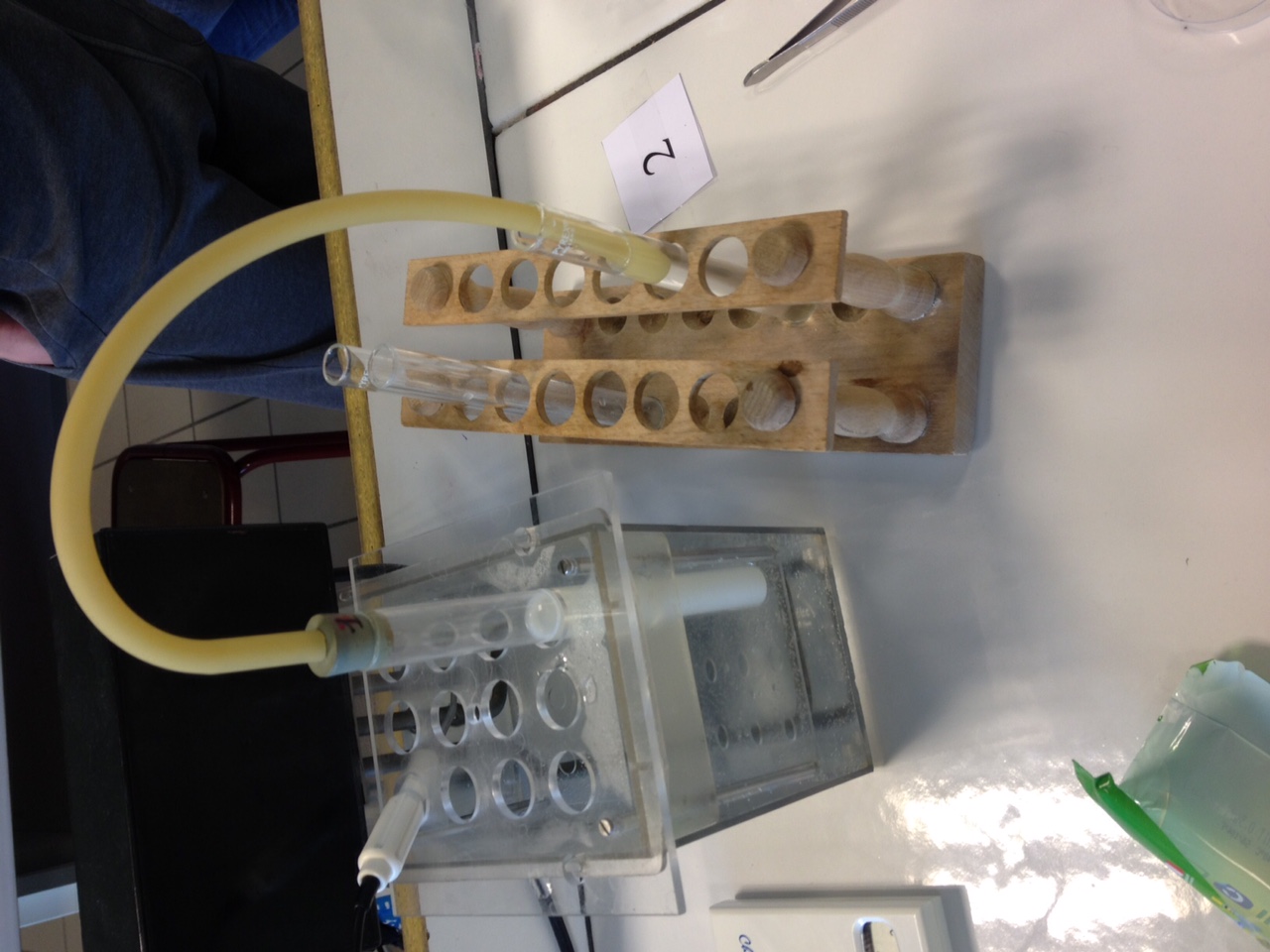 Confusion respiration (Flores & al., 2003 ; Songer & Mintzes 1994)
Dissolution des gaz, matérialité  (Astolfi & Peterfalvi, 1997 ; Stavy 1988)
t : prélever 36 mL de suspension de levures et les verser dans un tube à essai de 40 mL
t :
La fermentation alcoolique se réalise en aérobie
t : prélever 20 mL de suspension de levures et les verser dans un tube à essai de 40 mL
t : fermer le tube à essai avec un bouchon hermétique
Les gaz présents dans l’air ne se dissolvent pas dans le milieu
t : prélever 20 mL de suspension de levures et les verser dans un tube à essai de 40 mL
t :
La fermentation alcoolique se réalise en aérobie
Les gaz présents dans l’air ne se dissolvent pas dans le milieu
19
Résultats sur l’ensemble du T
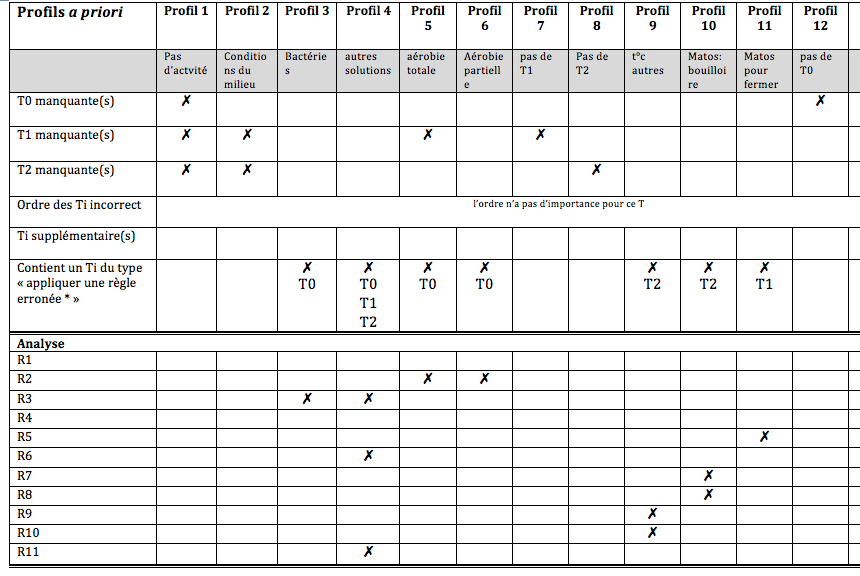 Identification des erreurs par concept : technique / valeur de variable
12 praxéologies personnelles a priori
Limite : modélisation d’une seule étape
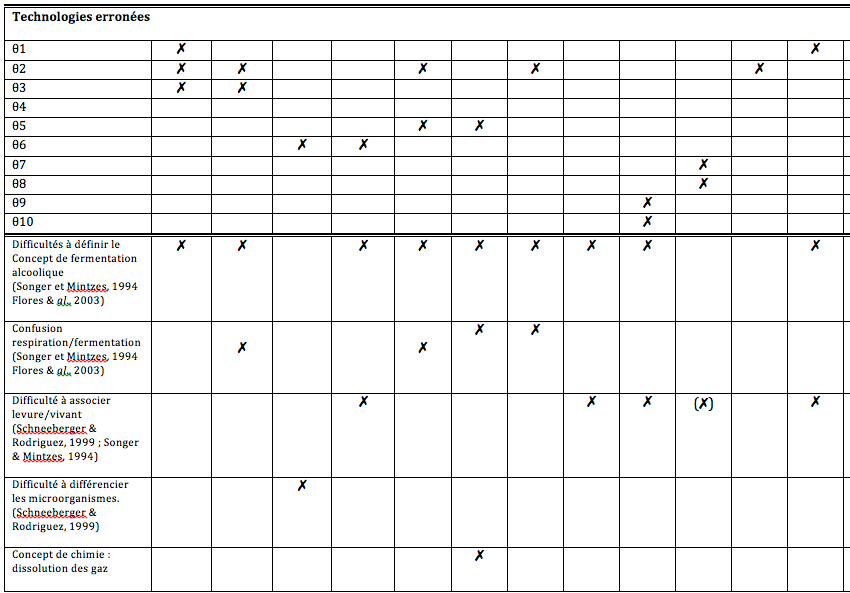 20
Résultats : praxéologies personnelles dans les productions d’élèves
praxéologies personnelles minoritaires : concept pré requis / étayages
praxéologies personnelles majoritaires : concept objectif d’apprentissage
21
Contribution didactique
Modélisation praxéologique : rapport institutionnel
Modélisation praxéologique : rapport personnel
Praxéologie de référence
12 praxéologies personnelles a priori
Praxéologie institutionnelle
validation dans les productions d’élève (hétérogénéité)
Formalisation de variables : 
valeurs à disposition du chercheur
Rétroactions ? 
Modélisation ?
22
Elève
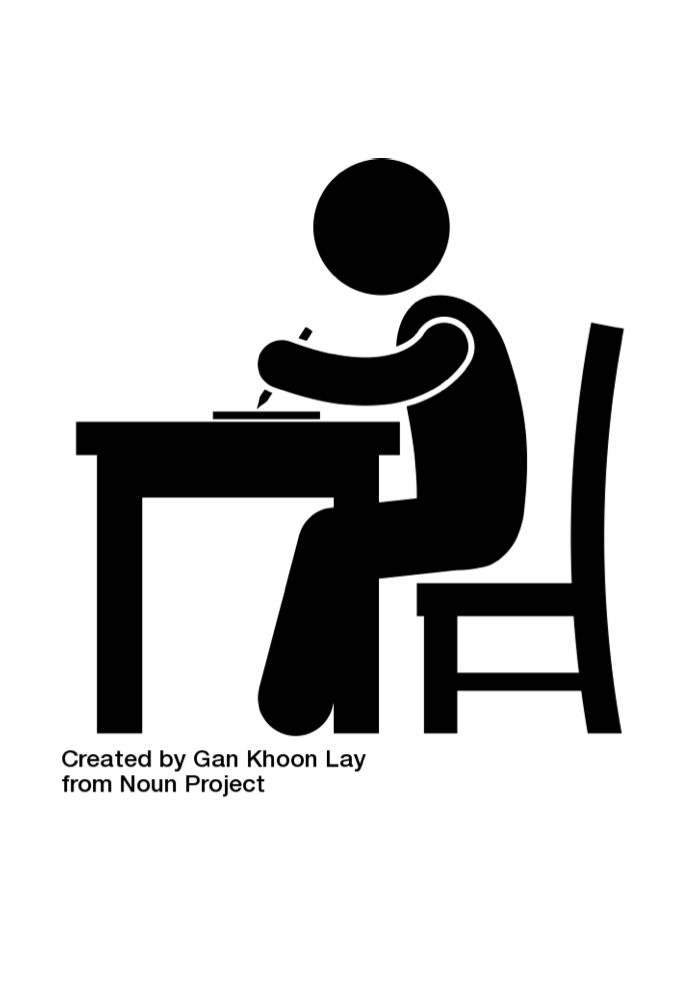 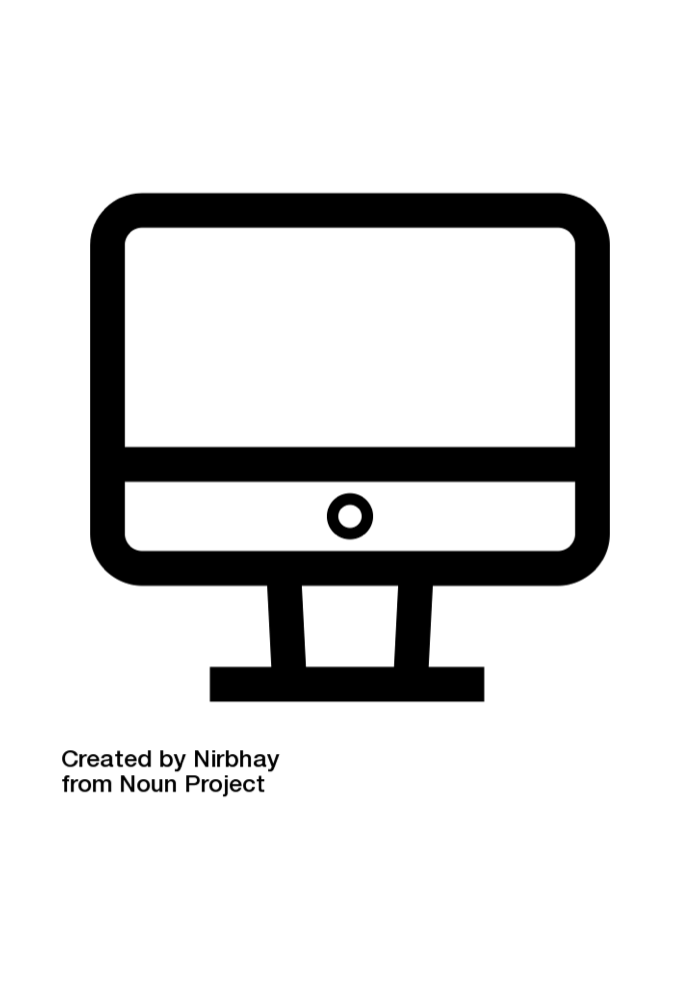 Logiciel
COPEX
D
Traces
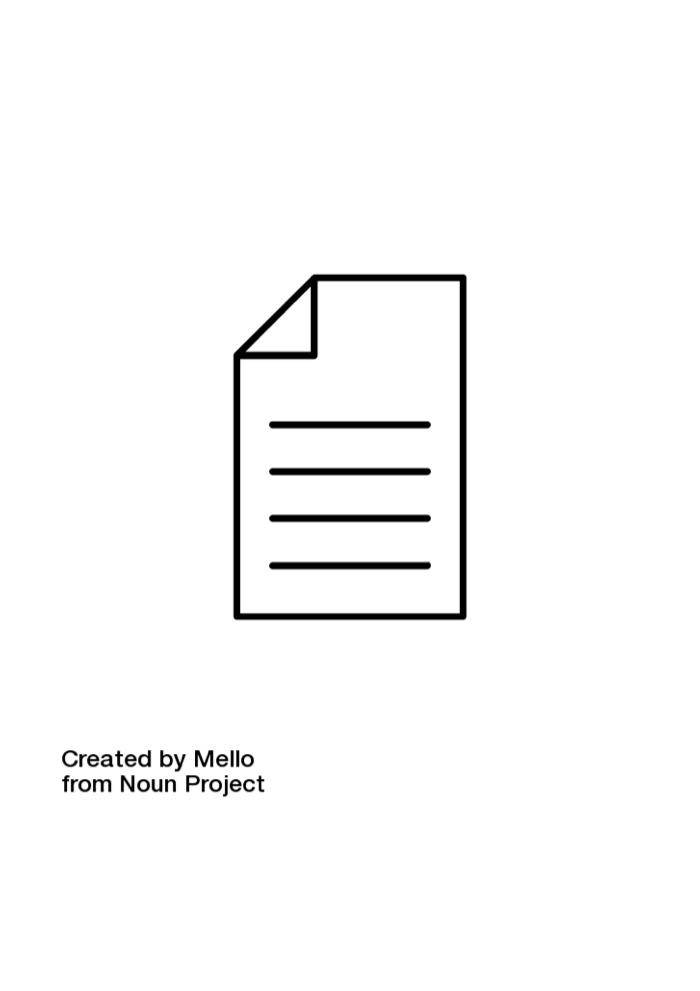 Diagnostiquer
Correct
Incorrect
Poser une question
Rétroaction
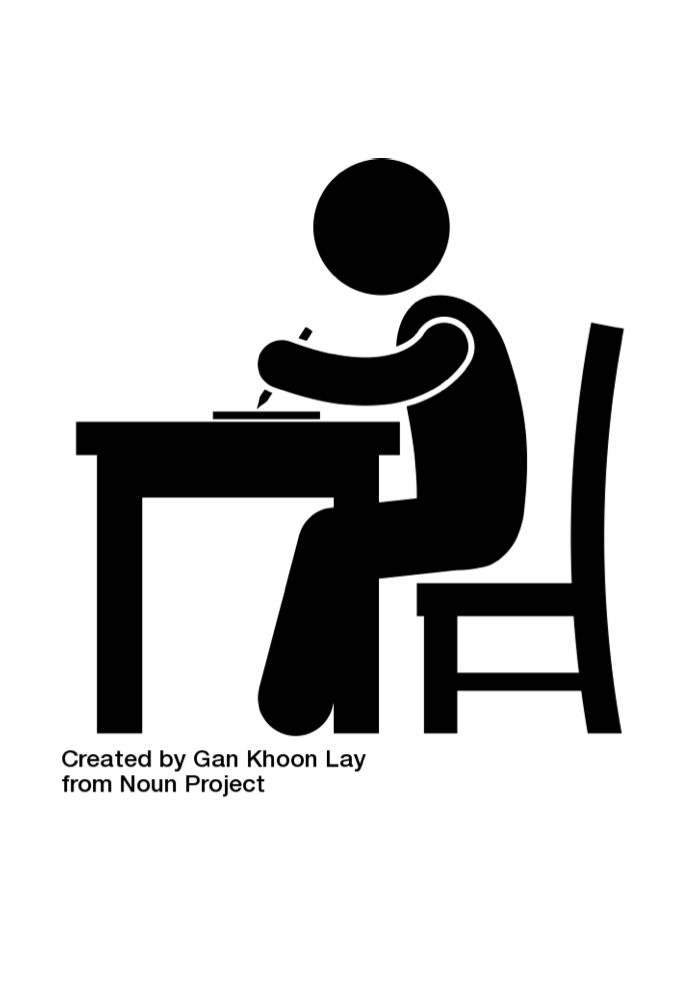 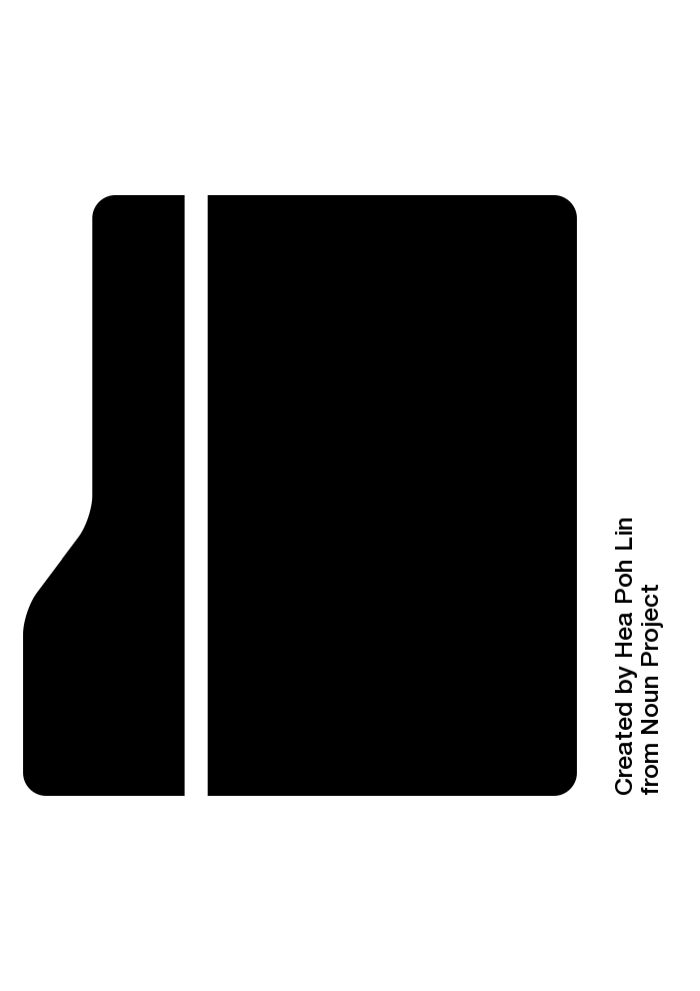 Correct
Traces
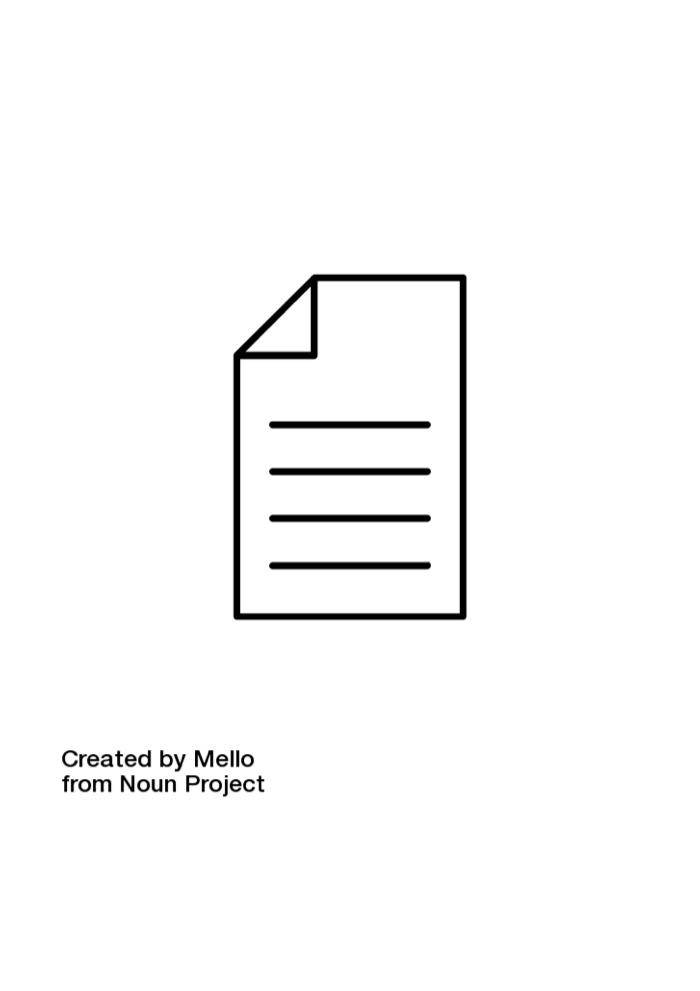 Diagnostiquer
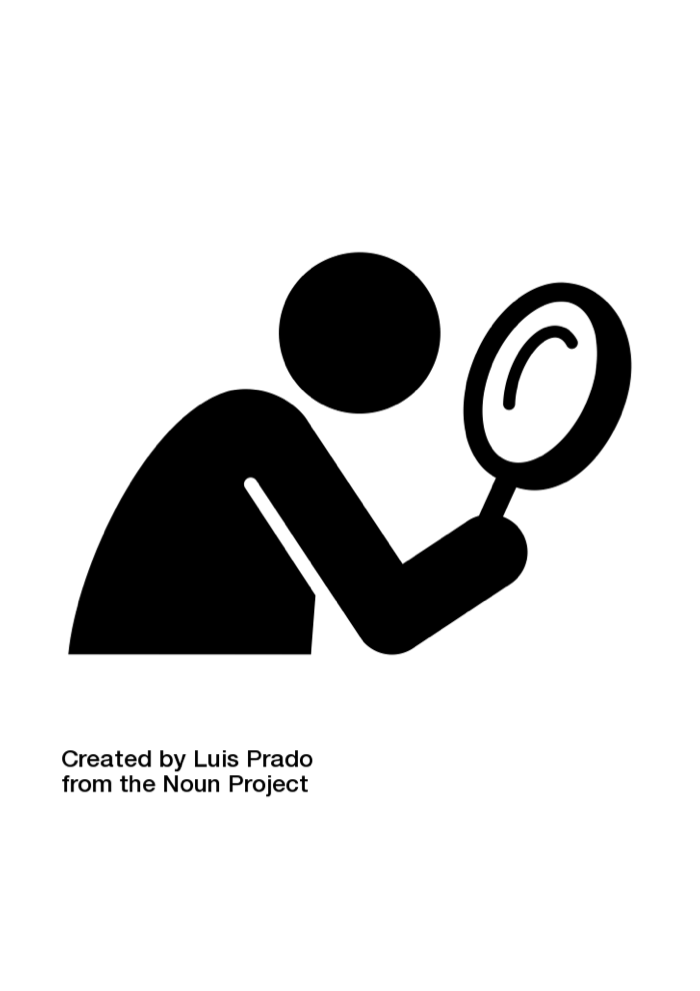 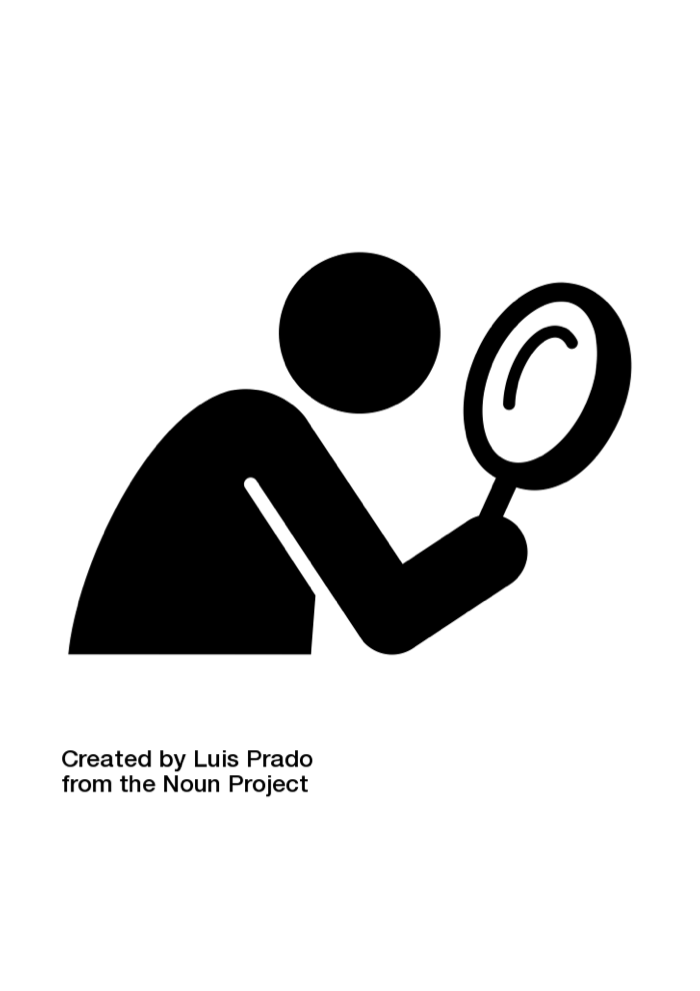 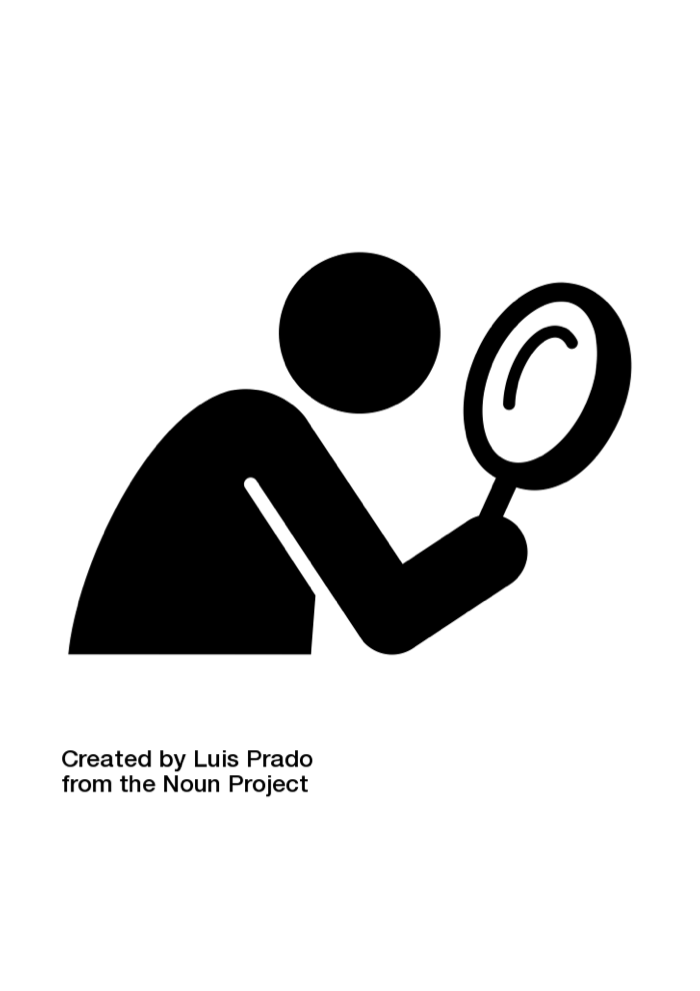 Incorrect
(2) Apporter une information
Rétroaction
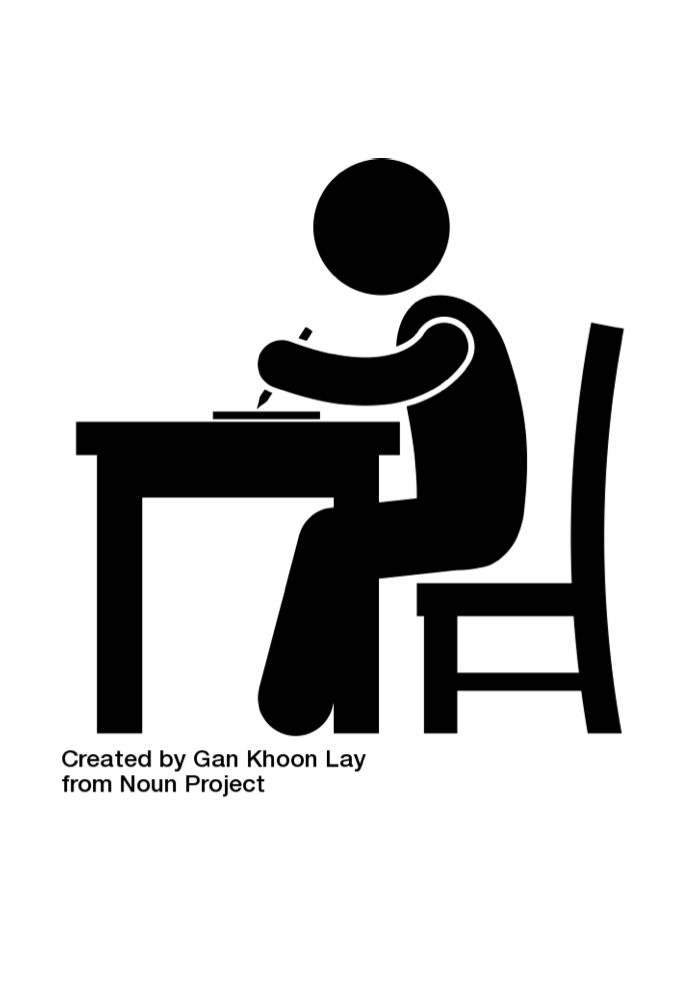 Correct
Traces
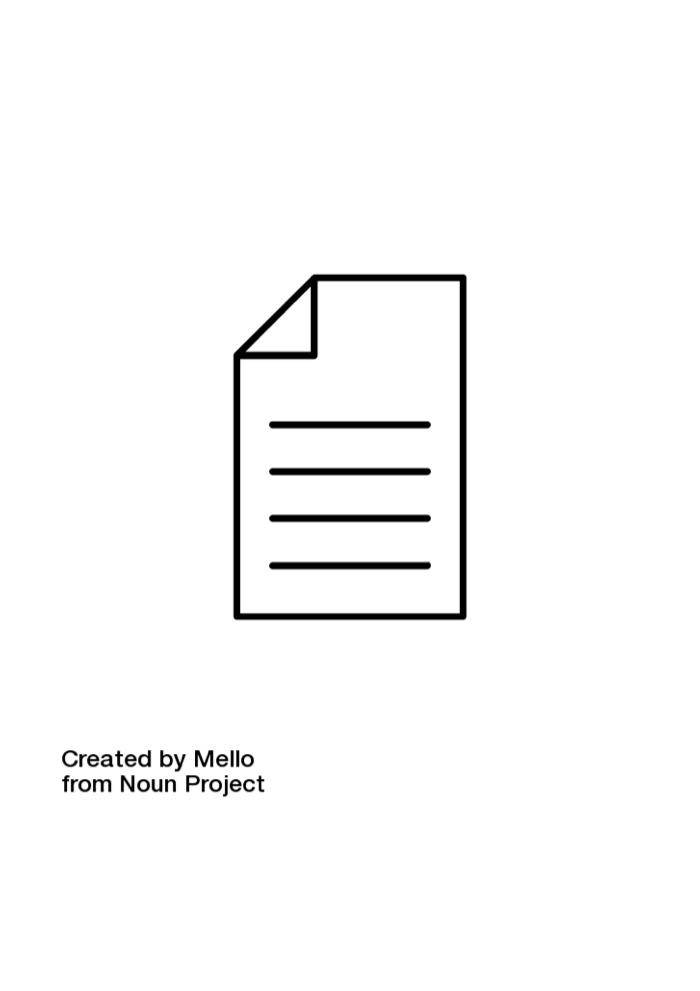 Diagnostiquer
θ technologie
θ technologie
τ technique
Incorrect
(3) Apporter une information
Rétroaction
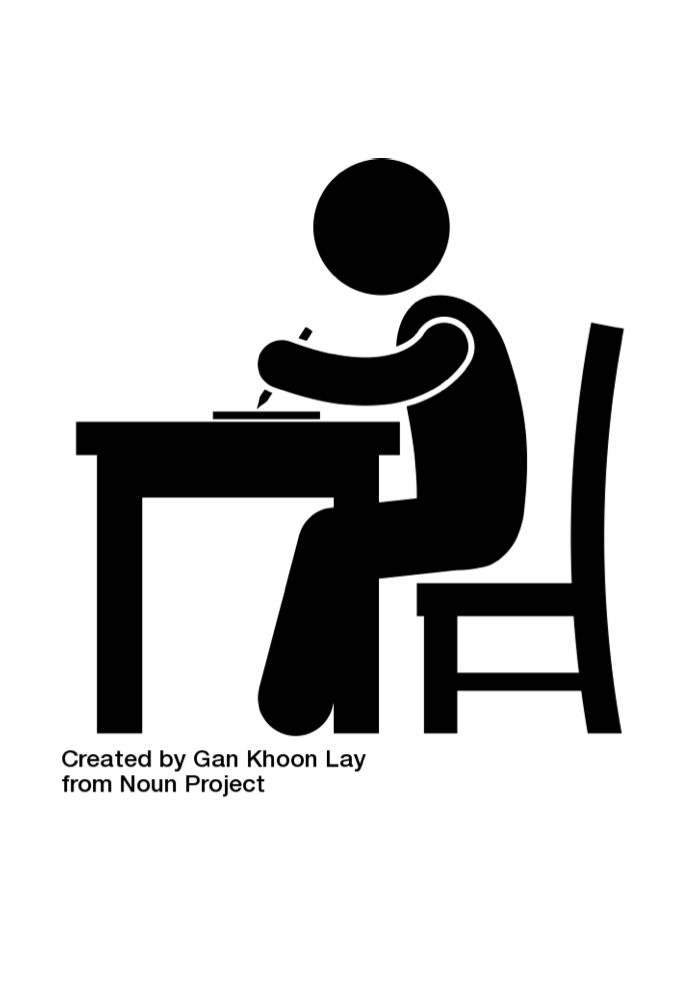 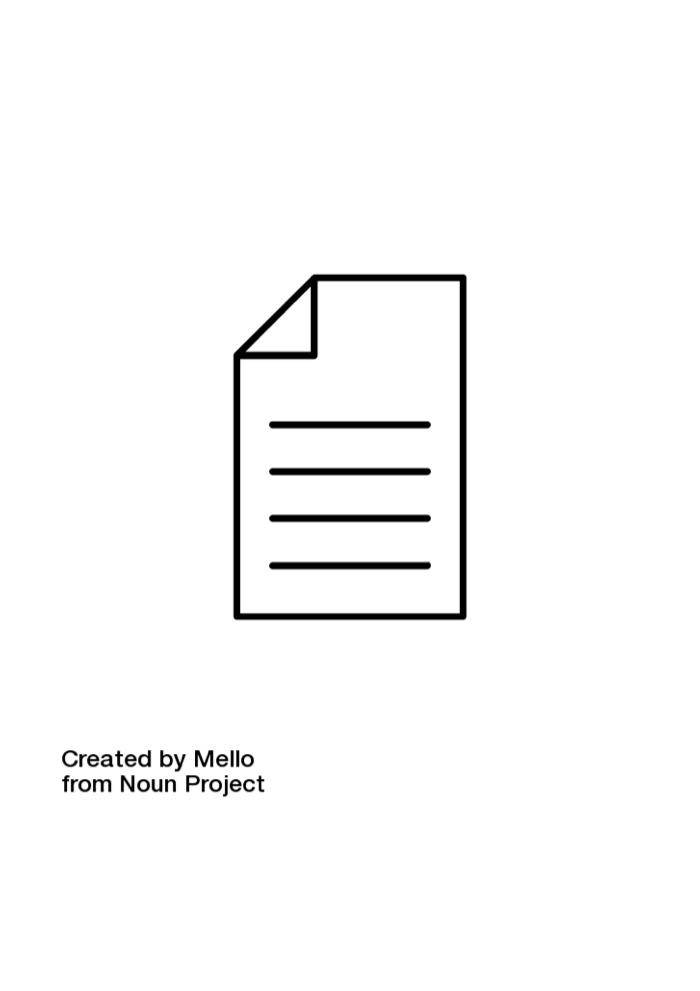 F
23
Perspectives
24
Perspectives
Modéliser les praxéologies personnelles pour l’ensemble de la situation, identifier les combinaisons d’erreurs pertinentes en vue d’une rétroaction
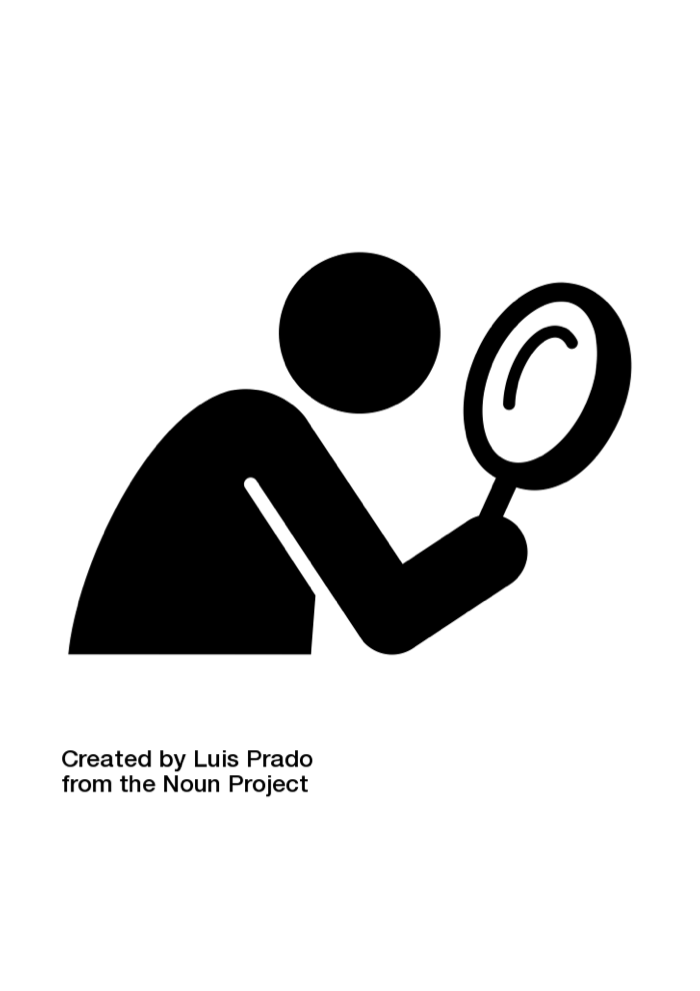 Implémentation des rétroactions à partir du modèle praxéologique et de l’extension T4TEL
Élaboration d’un diagnostic automatique des erreurs à partir de l’analyse des traces
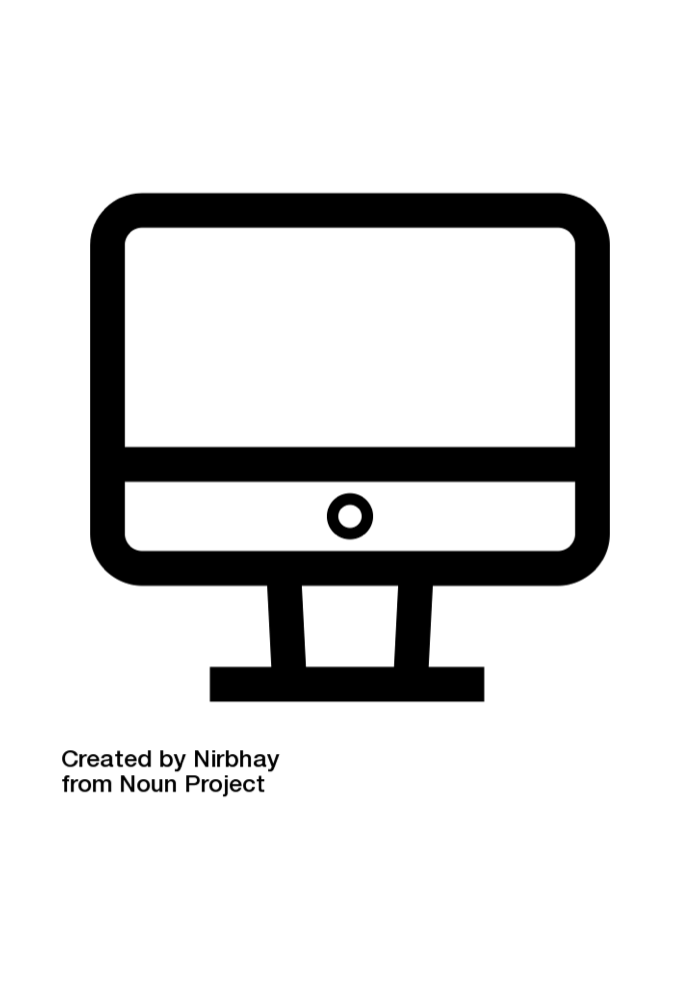 Mise à l’épreuve des étayages adaptatifs en classe
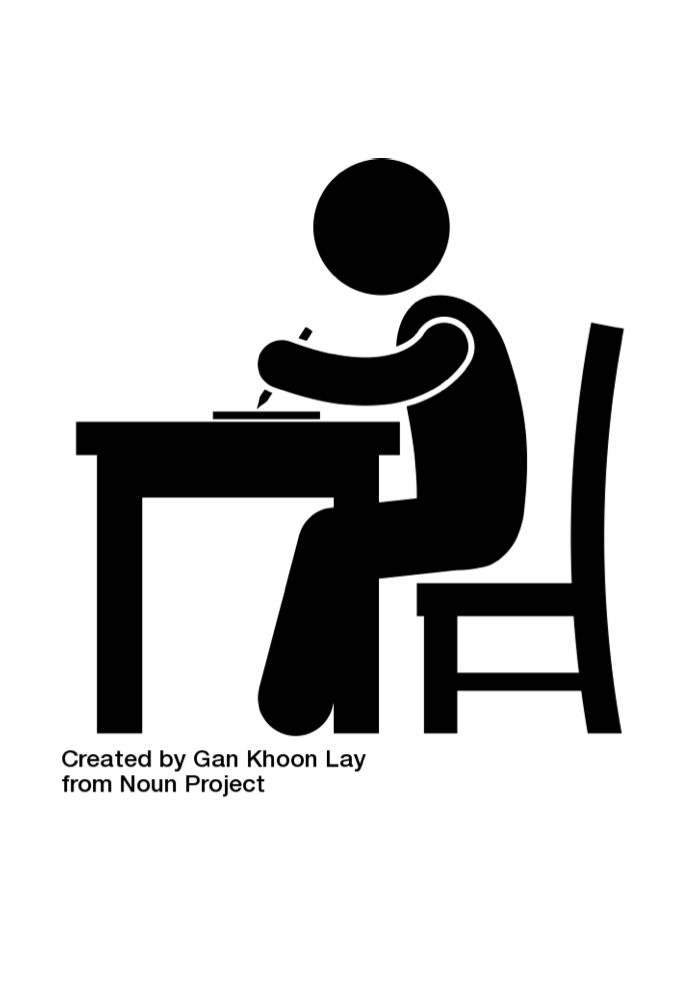 25
Modélisation de rétroactions
Modèle théorique
Type de rétroaction selon Shute, 2007.
Types de « guidages » de  Zacharia, 2015
Réponse incorrecte
*Objectif d’apprentissage
Propositions de rétroactions
Soulignage de l’erreur
Erreur ou misconception
1er niveau : 
Question : Quelle est la condition requise pour la réalisation de la fermentation alcoolique chez des levures ? 
Document ressource : « Chez les levures, lorsqu’elles sont placées en condition anaérobie, le métabolisme fermentaire va prendre le pas sur la respiration …  »
Poser une question sur le concept en jeu (et renvoyer vers les ressources)
Apporter une information : 
- Au niveau des technologie(s) relative(s) et spécifique(s) du/des concept(s) en jeu
- Au niveau de la technologie globale de T
2ème niveau : 
Apporter une information : (la technologie relative à T correcte) : la fermentation alcoolique se réalise en anaérobie stricte.
Apporter une information : 
- Au niveau de la technique de T (type de tâches)
- Au niveau de la technique du choix de la valeur d’une variable
3ème niveau : 
Apporter une information : technique de résolution de T «  limiter la présence de dioxygène : fermer le contenant, et prélever un volume de suspension de levure maximal »
27
Elève
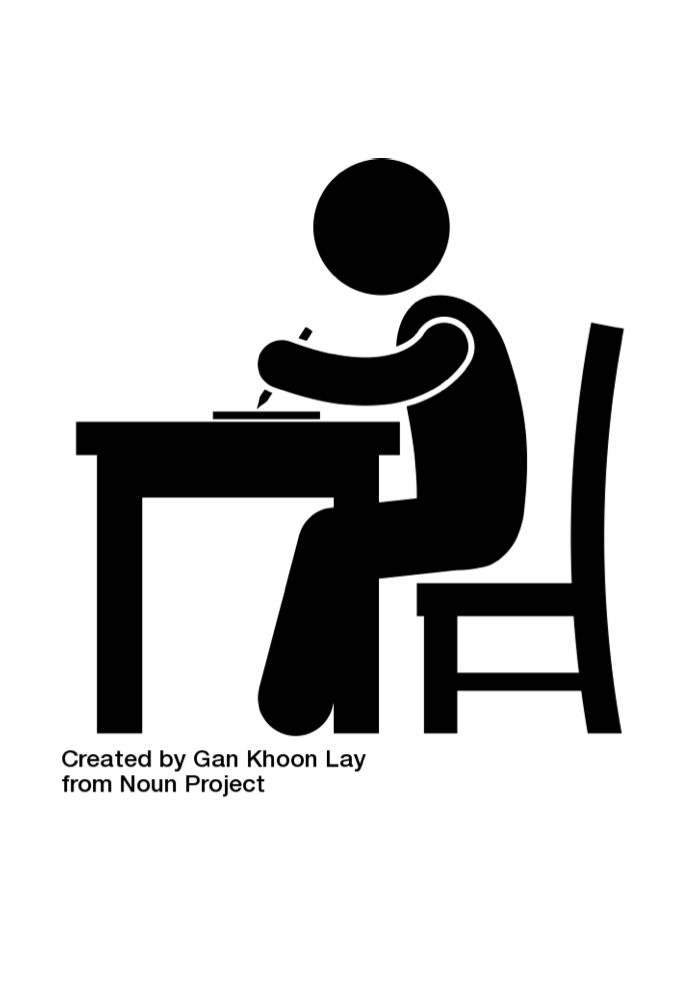 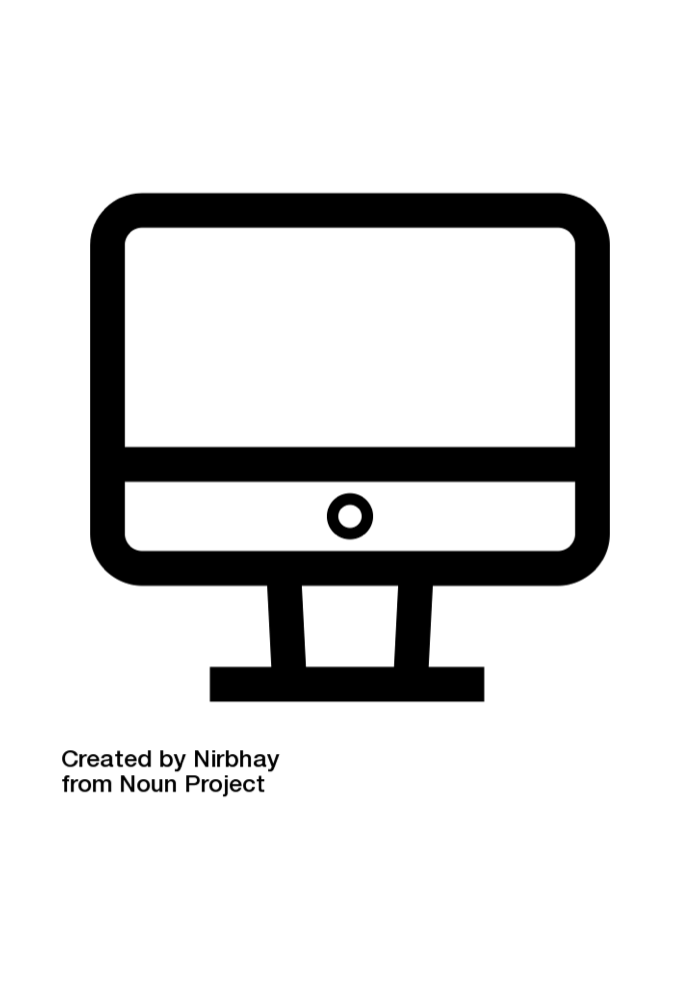 Logiciel
COPEX
D
Traces
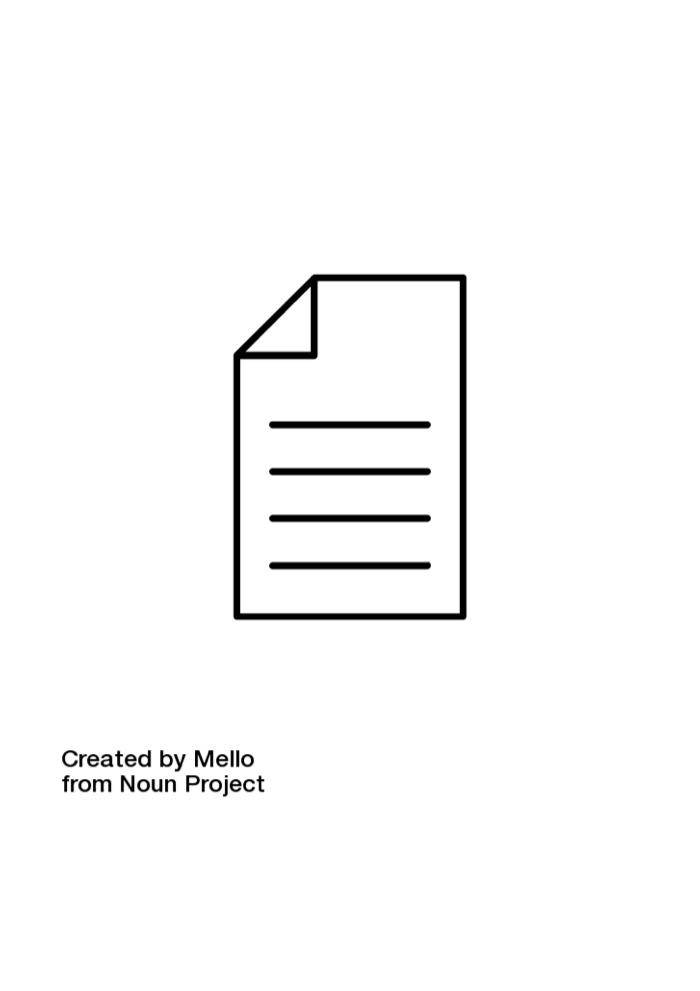 Diagnostiquer
Correct
Incorrect
Poser une question
Rétroaction
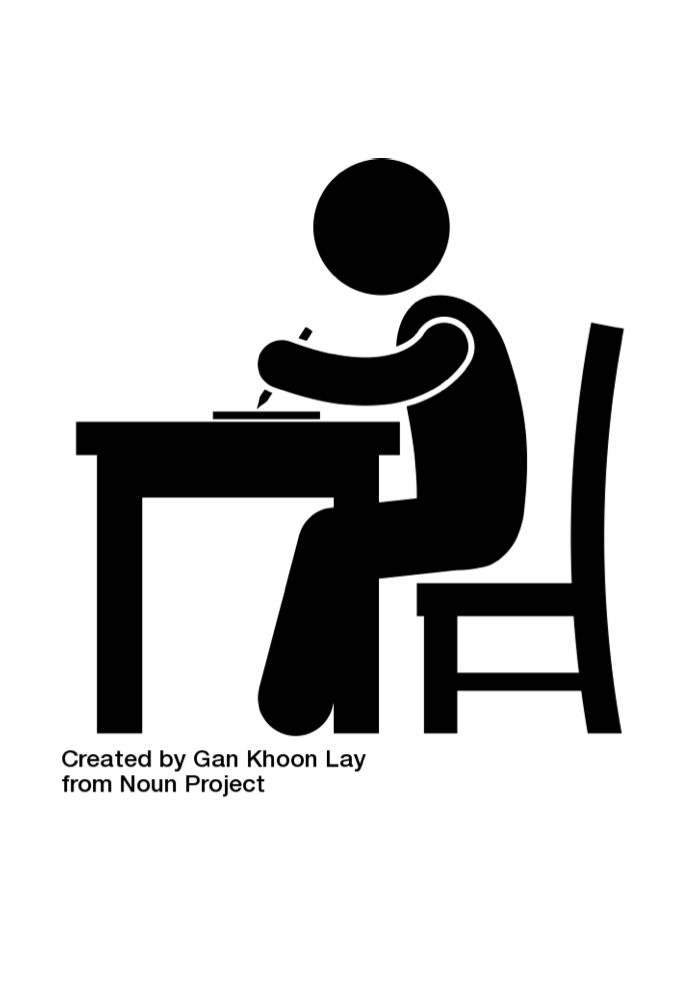 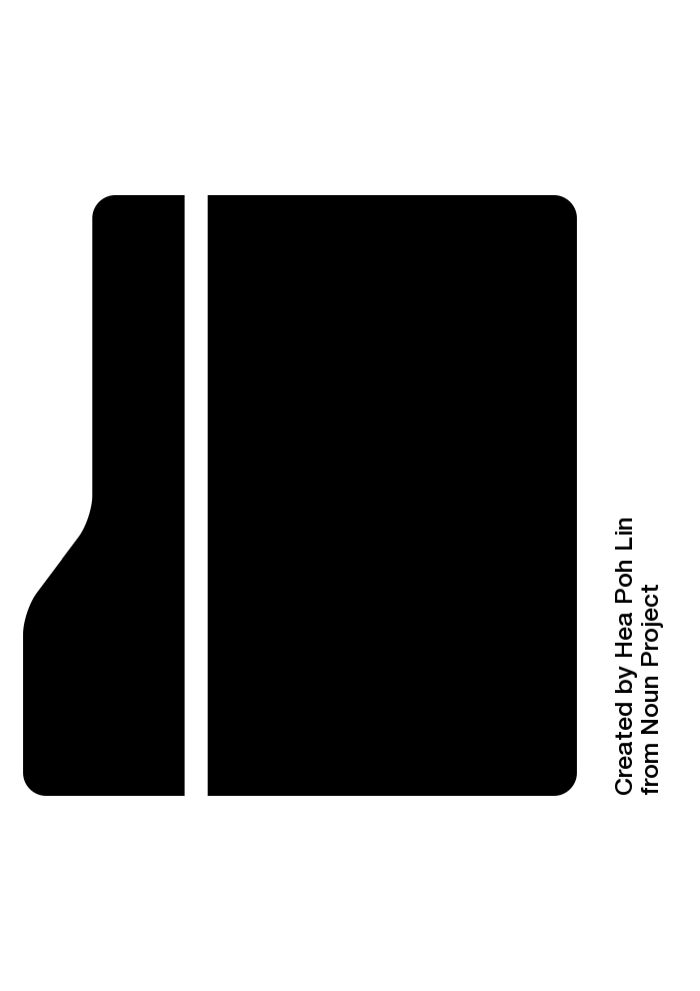 Correct
Traces
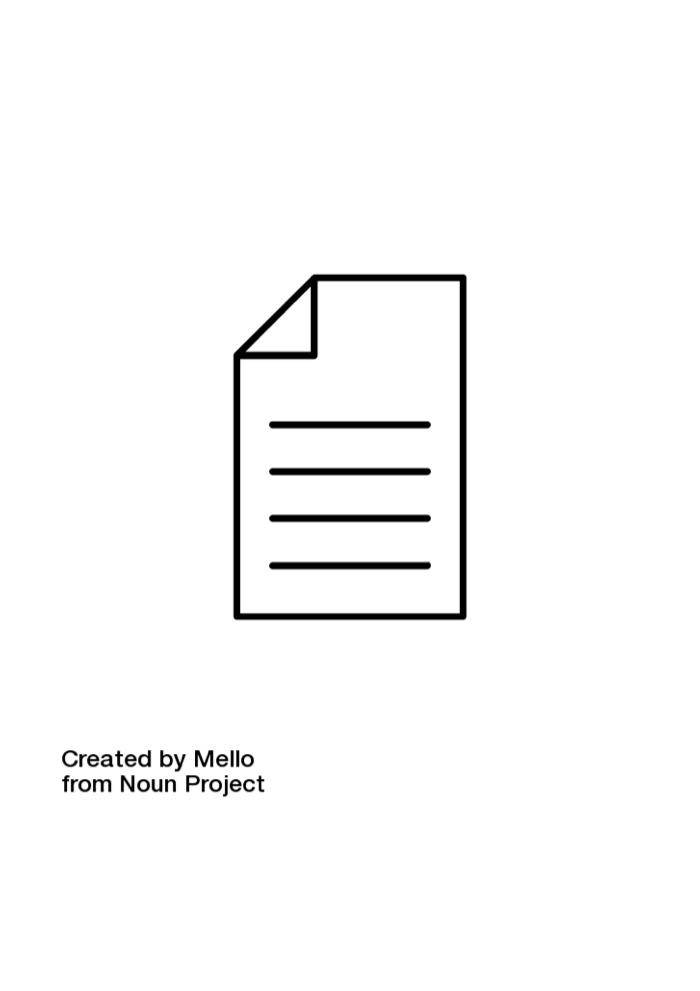 Diagnostiquer
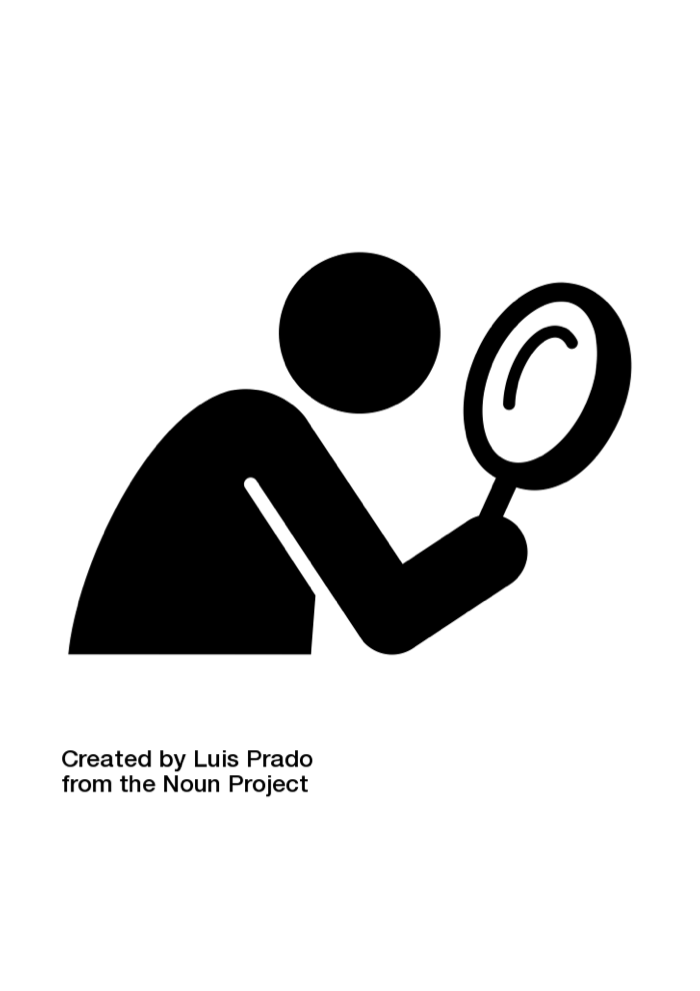 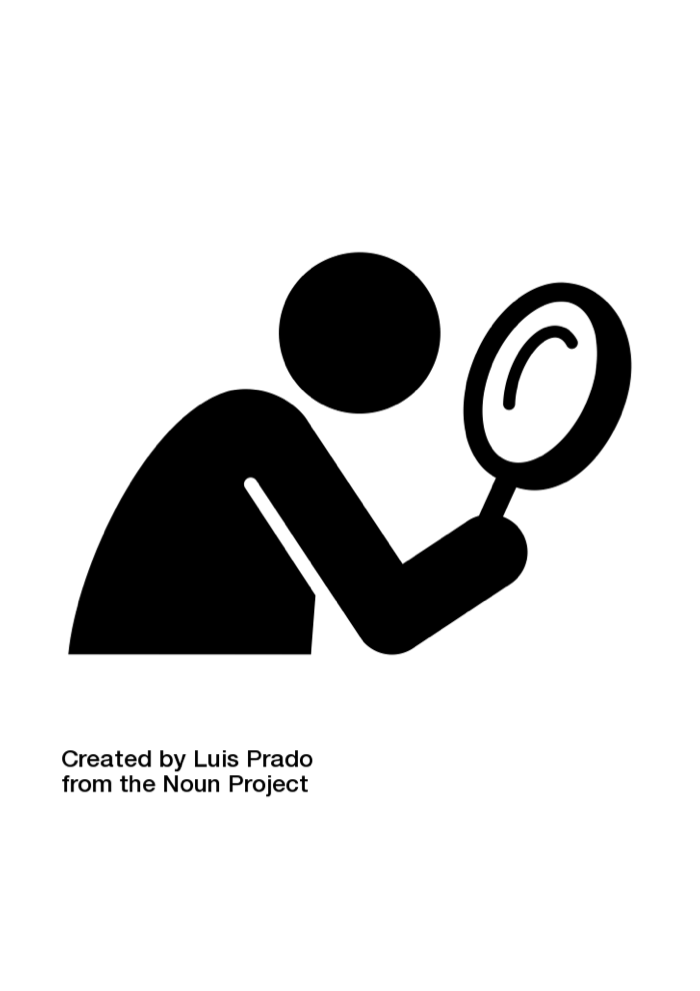 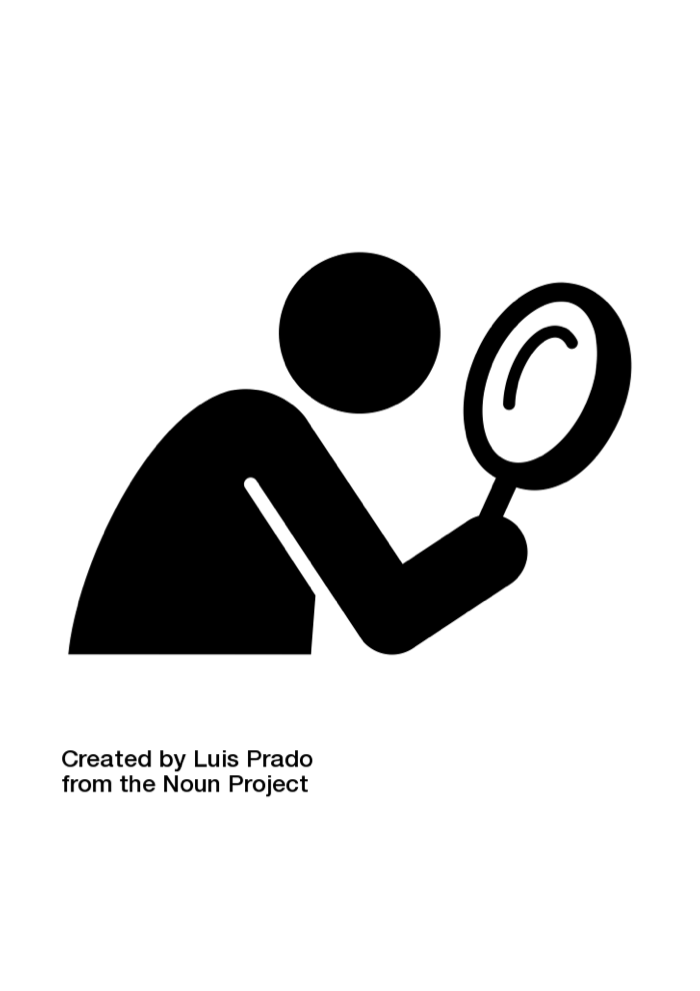 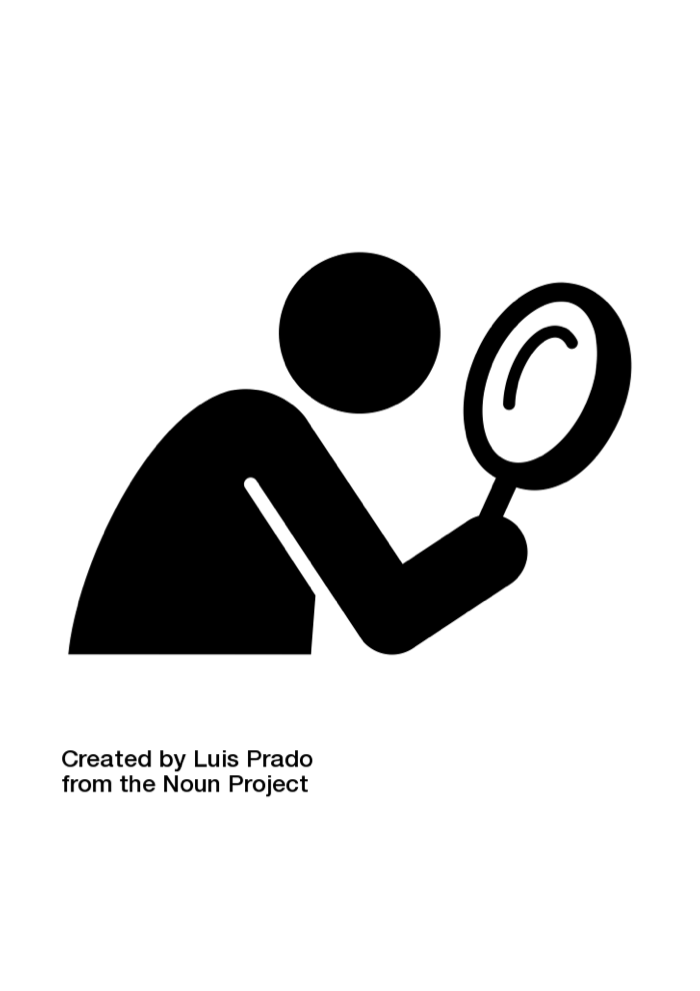 Incorrect
(2) Apporter une information
Rétroaction
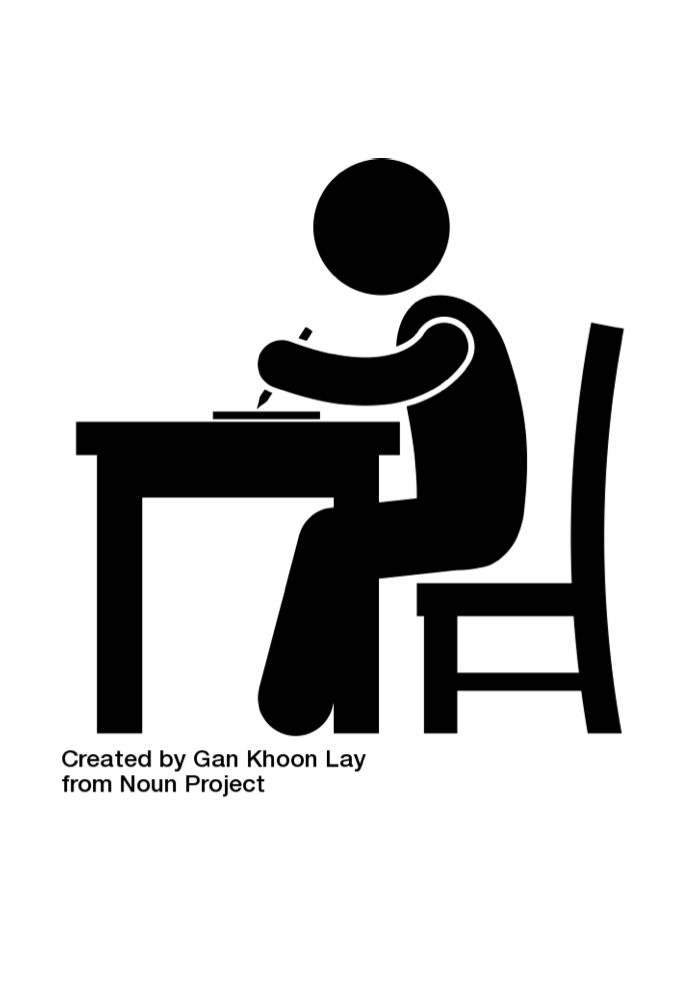 Correct
Traces
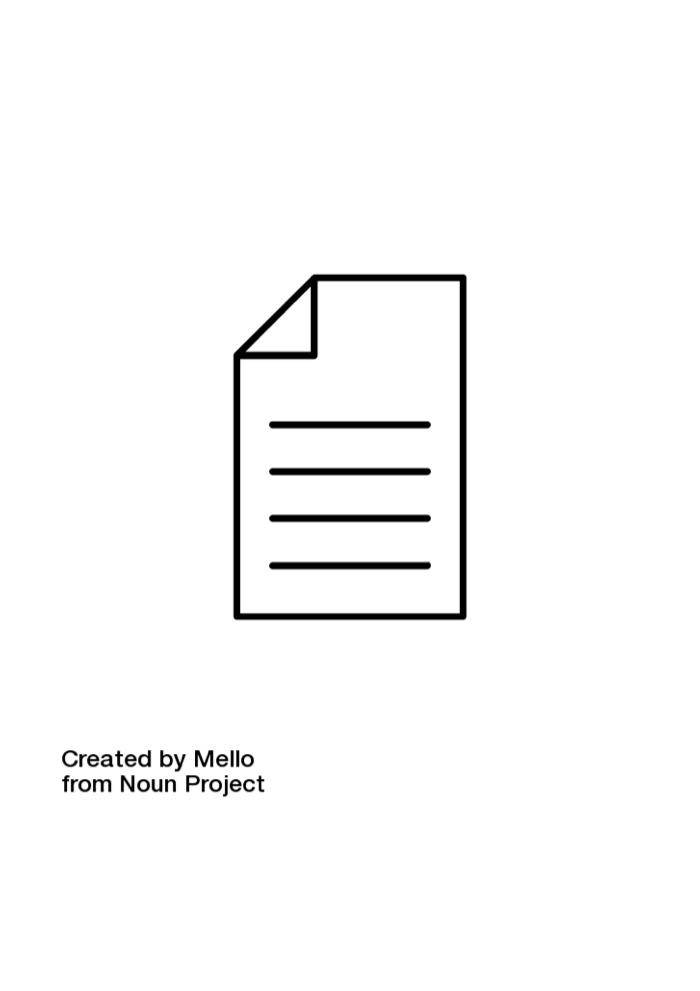 Diagnostiquer
Praxéologies personnelles ?
θ technologie
θ technologie
τ technique
Incorrect
(3) Apporter une information
Rétroaction
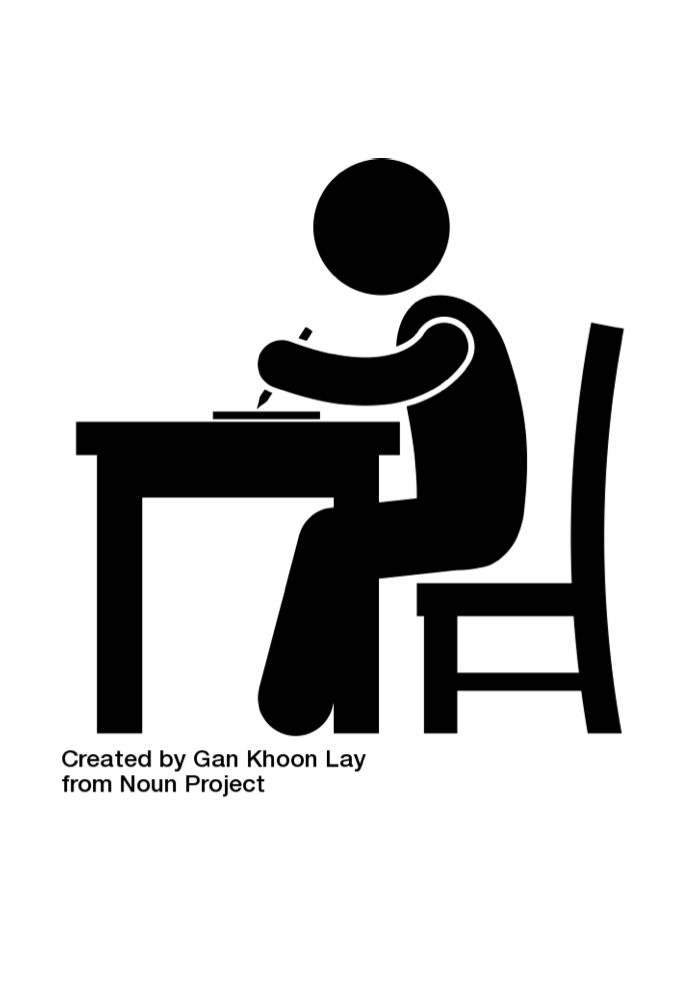 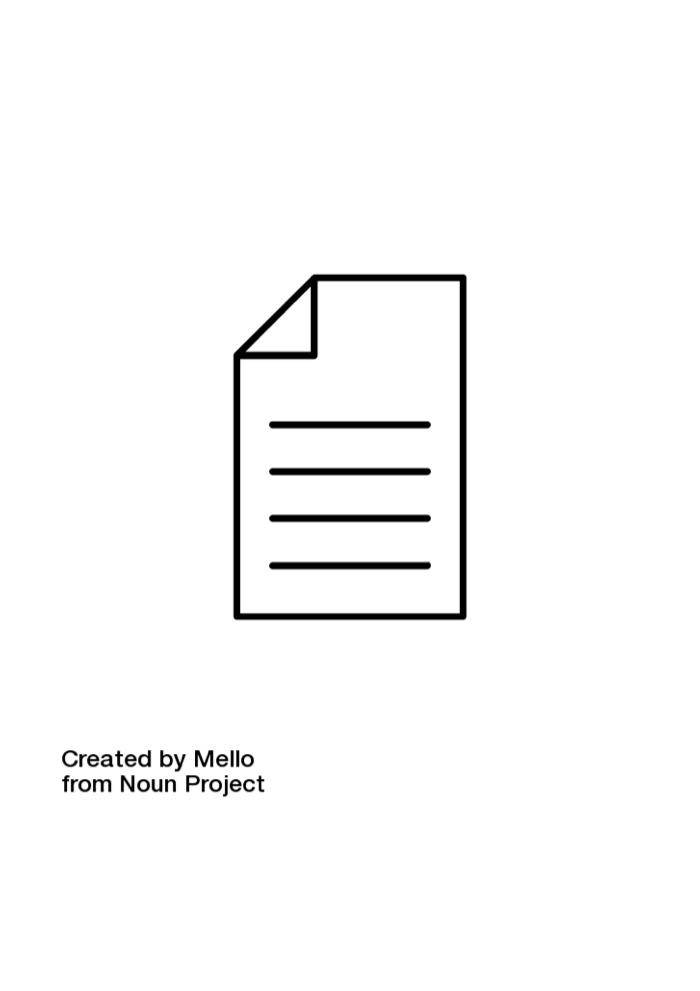 F
28